MENSCH & RAUM            WS 2020/21
Partizipative  Handlungskompetenz
INSTITUT FÜR Ausbildung  | Dr. in  Susanne Oyrer
1
1
Partizipation
Klassisches Thema der Jugendforschung & Erziehungswissenschaften

Indikator gesellschaftlicher Identifikation 

Indikator für die Zukunftsfähigkeit der Gesellschaft
MENSCH & RAUM
13.10.2020
INSTITUT FÜR Ausbildung  |Dr. in  Susanne Oyrer
2
Formale Partizipation
Teilnahme an Wahlen  Politische Partizipation

Tätigkeit in Partei  politische Partizipation

Vereinstätigkeit  gesellschaftliche Partizipation

Organisation z.B. vom Maturaball  gesellschaftliche Partizipation

Teilnahme bei z.B. Stadtplanungsprojekten
MENSCH & RAUM
Reutlinger & Walther, 2016
13.10.2020
INSTITUT FÜR Ausbildung  | Dr. in  Susanne Oyrer
3
What about……
Neue Formen der Aneignung öffentlicher Räume

Guerilla Gardening

Flashmobs

Nutzung von YouTube-Channels

Abhängen im Einkaufszentrum/Parks etc.

Oder gar: NICHT-TEILNAHME!
MENSCH & RAUM
Reutlinger & Walther, 2016
13.10.2020
INSTITUT FÜR Ausbildung  | Dr. in  Susanne Oyrer
4
Schule als Ort der Partizipation
Zentrale Frage sollte sein:

WO und WIE partizipieren junge Menschen?
MENSCH & RAUM
Begrifflichkeit der Partizipation wird als 

eindeutig definiert ( gibt es nur eine Definition?)
historisch stabil (über z.B. Jahrzehnte immer gleich),
quantifizierbar (in Stunden? in Engagement? in Spendengeldern?, etc.)

angesehen.
13.10.2020
INSTITUT FÜR Ausbildung  | Dr. in  Susanne Oyrer
5
Übliche Konzepte
„Partizipation muss „man“ lernen“
(das impliziert, dass vor allem Jugendliche „es“ nicht können; Partizipation muss konform, konventionell sein!

Resultat: 
Demokratie-Erziehung

Freiwilligendienste

Partizipationsprogramme
MENSCH & RAUM
Reutlinger & Walther, 2016
13.10.2020
INSTITUT FÜR Ausbildung  | Dr. in  Susanne Oyrer
6
Unübliche Konzepte
boykottieren
herumlungern
randalieren
MENSCH & RAUM
Reutlinger & Walther, 2016
besetzen
stören
Fußabstimmung (Boykott/kein Boykott)
Konfliktbereit- schaft
13.10.2020
Konsumpraktiken
INSTITUT FÜR Ausbildung  | Dr. in  Susanne Oyrer
7
Formen 
der ….
formale

non-formale

informelle
… Partizipation
MENSCH & RAUM
Eingehen auf die Bedürfnisse und Praktiken von Kindern/Jugendlichen
Anerkennen ihrer Partizipationsbemühungen
13.10.2020
INSTITUT FÜR Ausbildung  | Dr. in  Susanne Oyrer
8
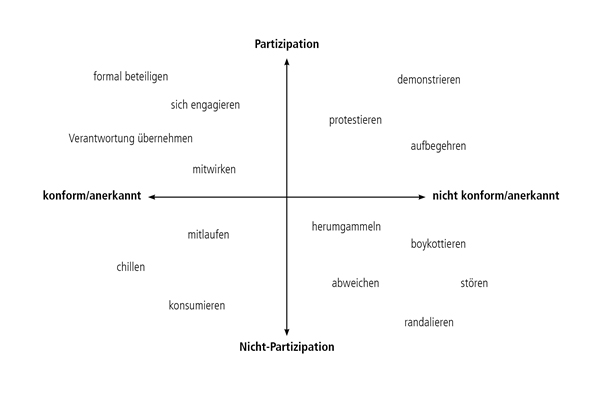 MENSCH & RAUM
13.10.2020
INSTITUT FÜR Ausbildung  | Dr. in  Susanne Oyrer
9
Raum ist ……
….. NICHT nur ein ORT im geografischen Sinn.

……. NICHT nur fixe „Dingwelt“.

……  sozialer Raum.

……  gesellschaftlicher und menschlicher Handlungsraum.

……  u.U. erst das Ergebnis von sozialen Prozessen. 

……  Anerkennung.

PARTIZIPATION = Die Fähigkeit eines Subjekts, sich im Raum den  Alltag zu erschließen, sodass eine Orientierung möglich wird.
MENSCH & RAUM
13.10.2020
INSTITUT FÜR Ausbildung  | Dr. in  Susanne Oyrer
10
Partizipation 
in der Bildungstheorie
John Dewey, 1930

Lernen = aktives Ändern 
des Selbst-Welt-Verhältnis

Breite Palette an partizipatorischen Handlungen! Identitätsbildung!

Selbstbestimmung als höchste Ausprägung von Partizipation endet dort, wo Selbstbestimmung anderer beginnt.
Deci & Ryan, 2002

Theory of self-determination

Selbstbestimmung stärkt Motivation!
MENSCH & RAUM
Peschel, 2006x

Geöffneter Unterricht 
Stufenweise Öffnung!

Selbstbestimmung stärkt Motivation!
13.10.2020
INSTITUT FÜR Ausbildung  | Dr. in  Susanne Oyrer
11
Partizipation in der Praxis
Fragen, die man sich stellen sollte:

Wie verändert sich meine Rolle, wenn Kinder mitentscheiden?
Welche Rechte gestehe ich Kindern zu?
Was mache ich, wenn die Kinder Dinge entscheiden, die mich mit betreffen und die mit meinen Interessen kollidieren?
Welche Regeln dürfen mitentschieden werden (z.B. Handy im Schulgebäude, Hausschuhe, Unterrichtsablauf etc.)?
Arbeit mit Kindern & Jugendlichen

ihnen etwas zutrauen
bereit sein, andere zu beteiligen
Macht aufgeben
Einstellung entwickeln
begleiten statt bevormunden
junge Menschen ernst nehmen
Aushandlungsprozesse aushalten
Konflikte/“Chaos“ aushalten
MENSCH & RAUM
Hansen, Knauer & Sturzenhecker, 2009
Was es braucht:
Moderationskompetenzen, Mediationskompetenzen, Dialogfähigkeit, Begegnung auf gleicher Augenhöhe, demokratisches Aushandeln
13.10.2020
INSTITUT FÜR Ausbildung  | Dr. in  Susanne Oyrer
12
Partizipation  -  Vorteile
+ Problemnähe
+ Kreativitätspotential
+ größere Kapazität zur  
   Informationsverarbeitung
+ größere Koordinationsleistung
+ Lernchancen
+ günstiges soziales Klima
+ höhere Beteiligungsmotivation 
+ höheres Commitment 
  (Selbstverpflichtung)

vgl. Markus Werthebach, 

+ öffentliche Diskurse 
+ Politisierung weiterer 
   Lebensbereiche 
   (nämlich des Konsums)
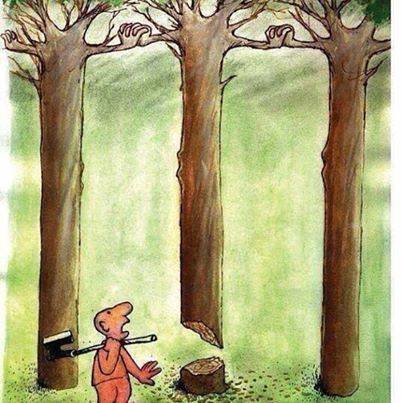 MENSCH & RAUM            WS 2020/21
r
13.10.2020
INSTITUT FÜR Ausbildung  | Dr. in  Regina Atzwanger
13
Literatur
Deci & Ryan, 2002
Handbook of self-determination. Univ. of Rochester Press, N.Y.
Dewey, John, 2011
Democracy and Education. Simon & Brown Vlg., Germany
Peschel, M., 2006
Offener Unterricht in der Evaluation Teil 1 + 2 ─ Idee, Realität, Perspektive und ein praxiserprobtes Konzept, Schneider Verlag Hohengehren: Baltmannsweiler
Hansen, R., Knauer, R. & Sturzenhecker, B., 2009
Die Kinderstube der Demokratie. Wie Partizipation in Kindertageseinrichtungen gelingt. www.dkhw.de
Reutlinger, C. & Walther, A., 2016
Partizipation Jugendlicher: eine Frage von Raum und Stil? Konzeptionelle Grundlagen, Prozesse und erste Erkenntnisse des EU-Forschungsprojekts PARTISPACE. In: sozialraum.de (8) Ausgabe 1/2016. URL: https://www.sozialraum.de/partizipation-jugendlicher-eine-frage-von-raum-und-stil.php
13.10.2020
INSTITUT FÜR Ausbildung  | Dr. in  Susanne Oyrer
14